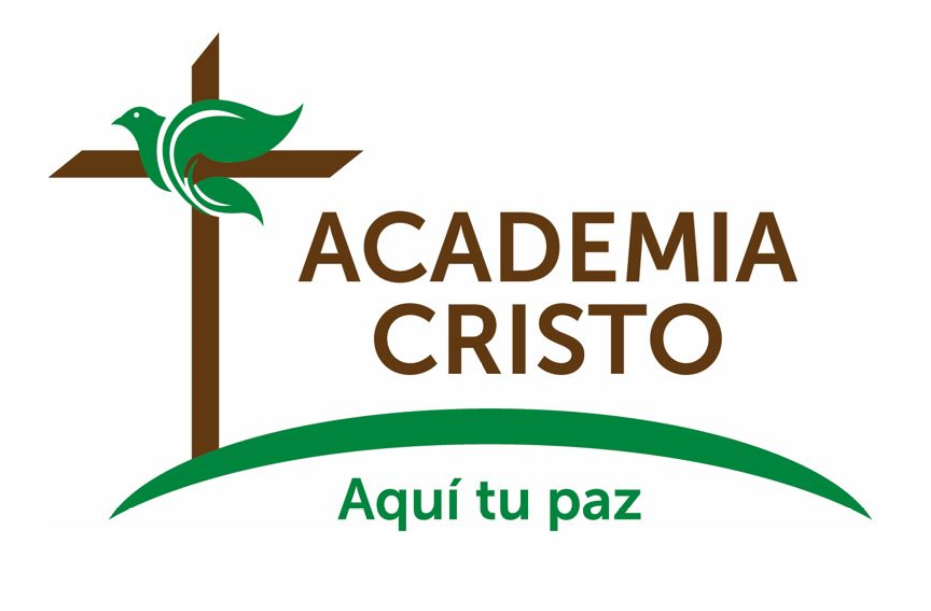 Identificación Espiritual Dos – 4/8
Lecciones 4a, 4b
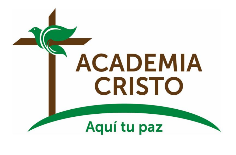 Diapositiva 2
Bienvenidos – 4a


El Evangelio de la prosperidad
Presentación – 5 minutos
Mi Nombre es      _____________________

Vivo en 
_____________________

Soy un 
_____________________
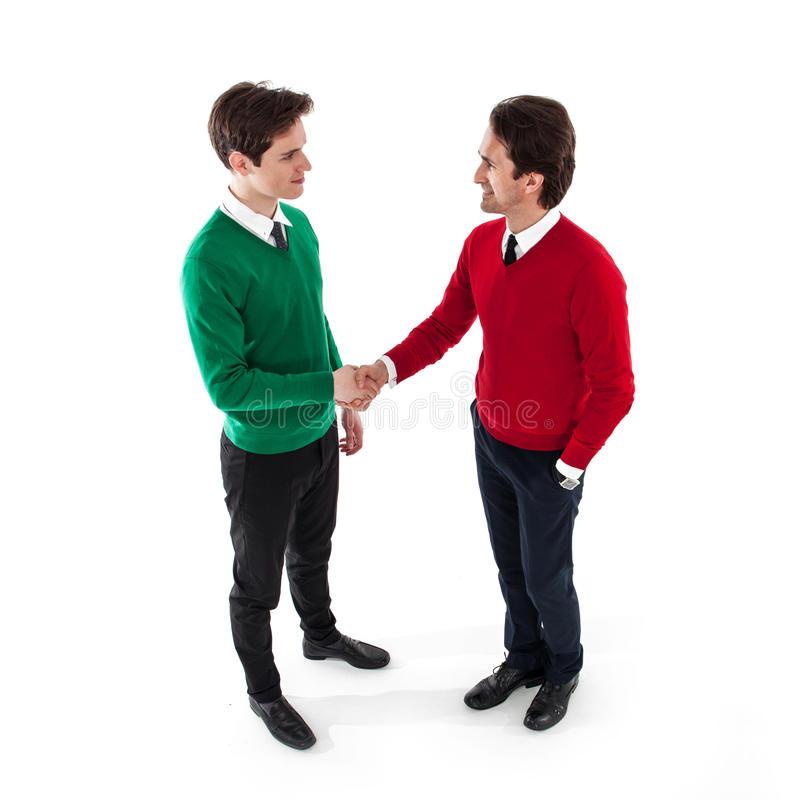 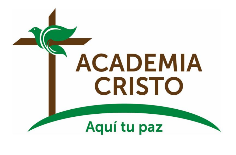 Diapositiva 4
Señor Dios, Padre celestial, te damos gracias por todas las bendiciones terrenales que nos has dado. Pero sobre todo, te damos gracias por nuestras bendiciones espirituales: el don de la fe y el perdón y la promesa segura de la vida eterna en la perfección del cielo. Danos la sabiduría espiritual para reconocer la diferencia entre lo que queremos y lo que necesitamos. Que nunca nos obsesionemos tanto con las cosas dadas que nos olvidemos de ti, el Perdonador. Todo esto te lo pedimos en el nombre de Jesucristo, tu Hijo y nuestro Señor. Amén.
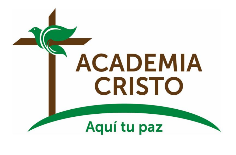 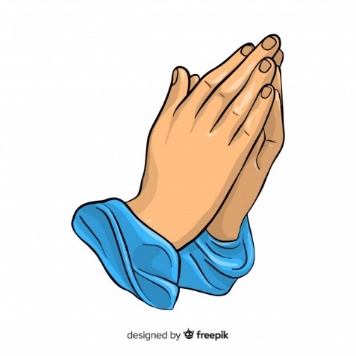 Diapositiva 5
Por venir preparado
Por respetar la hora
Por los que nos sirven
Por los co-alumnos
Por el grupo de WhatsApp
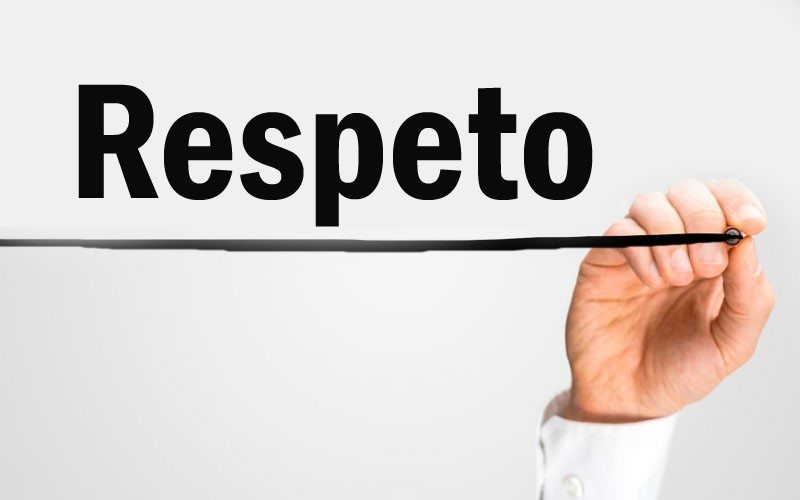 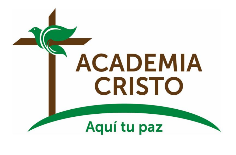 Diapositiva 6
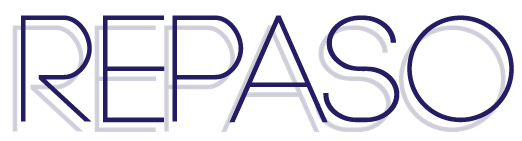 10-15 Minutos
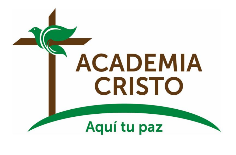 Diapositiva 7
Muchas iglesias 
evangélicas o pentecostales 
enseñan y promueven un 
"Evangelio de la Prosperidad". ¿Qué es?
Comparemos, veamos lo que otros han dicho
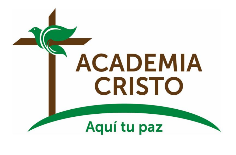 Diapositiva 8
Muchas iglesias evangélicas o pentecostales enseñan y promueven un "Evangelio de la Prosperidad". ¿Qué es?
El evangelio de la prosperidad se basa en la idea de que a través de ciertas maneras de pensar, hablar o actuar podemos asegurarnos una vida próspera y la respuesta de Dios a nuestras oraciones.
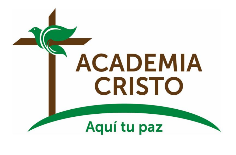 Diapositiva 9
¿Cuáles son algunos de los nombres por los que se conoce 
el Evangelio de la Prosperidad?
Comparemos, veamos lo que otros han dicho
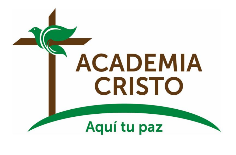 Diapositiva 10
¿Cuáles son algunos de los nombres por los que se conoce el Evangelio de la Prosperidad?
“Palabra de fe”
“Siembra la semilla”
“Confesiones positivas”
“Nombrar y proclamar”
“Declarar y decretar”
“Salud y riqueza” y 
“Doctrina del Reino ahora”.
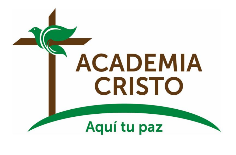 Diapositiva 11
¿Cuáles son las dos ideas claves y falsas, 
en las cuales se fundamenta 
el Evangelio de la Prosperidad?
Comparemos, veamos lo que otros han dicho
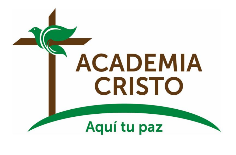 Diapositiva 12
¿Cuáles son las dos ideas claves y falsas, en las cuales
 se fundamenta el evangelio de la Prosperidad?
Primero, la idea de que la redención de Jesús en la cruz, no es únicamente para las bendiciones espirituales y la vida eterna. Los maestros de la prosperidad prometen que los hijos de Dios, a través de Jesús, tienen también derecho a la riqueza, salud y éxitos terrenales. 
La segunda idea clave y falsa del evangelio de la prosperidad es; hay leyes espirituales que permiten obligar a Dios a proveer salud, riqueza, éxito y otras bendiciones. En otras palabras, si usted sigue ciertas reglas, Dios se ve obligado a darle una vida exitosa.
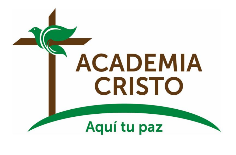 Diapositiva 13
Resumamos  5-10 minutos
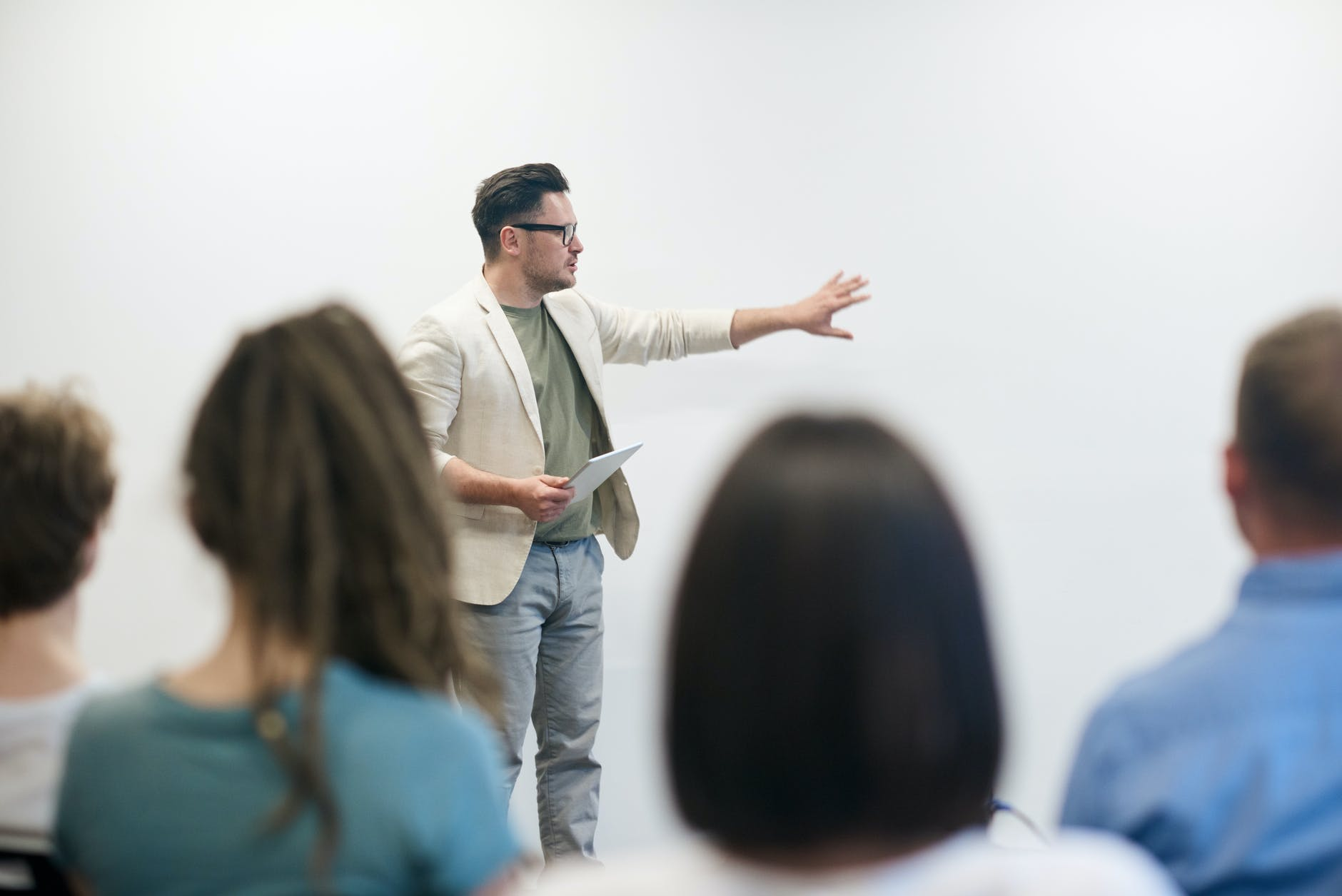 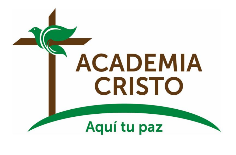 Diapositiva 14
Título: Evangelio de la Prosperidad
Si decimos, pensamos o hacemos las cosas correctas, Dios promete una vida materialmente próspera en esta tierra.
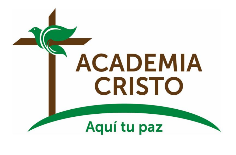 Diapositiva 15
Título: Evangelio de la Prosperidad

 “Palabra de Fe”
 “Siembra la semilla”
 “Confesiones positivas”
 “Nombrar y proclamar”
 “Declarar y decretar”
 “Salud y riqueza” y
 “Doctrina del Reino ahora”.
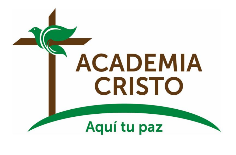 Diapositiva 16
Título: Evangelio de la Prosperidad: error básico: 
Promete lo que la Biblia no promete.
Un intento de manipular a Dios para que cumpla con nuestros deseos y necesidades.
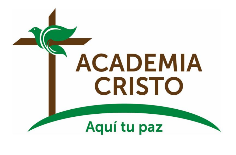 Diapositiva 17
Profundicemos
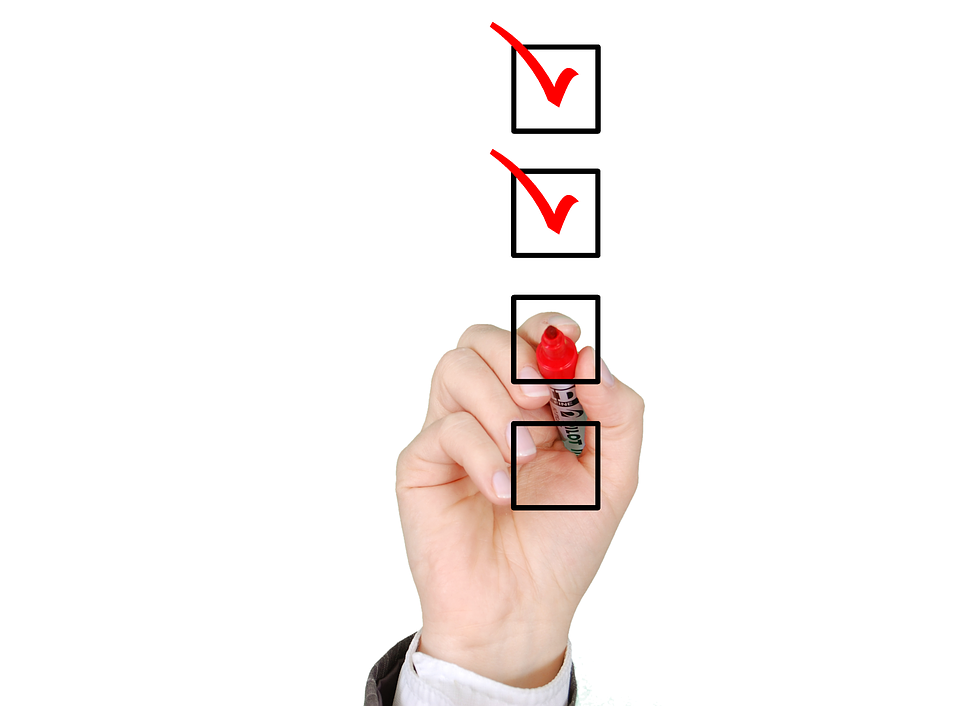 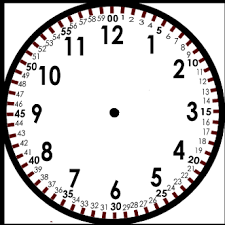 10 minutos
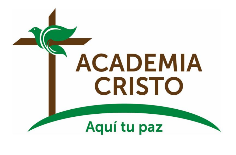 Diapositiva 18
¿Cuál es el atractivo obvio del Evangelio de la Prosperidad?
Comparemos, veamos lo que otros han dicho
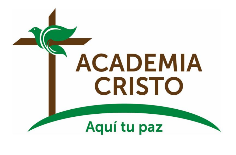 Diapositiva 19
Organizando los puntos

La Iglesia se considera relevante, es decir, que se ocupa de nuestros problemas cotidianos. 
Gratificación inmediata. 
El simple atractivo de ser saludable, próspero y exitoso.
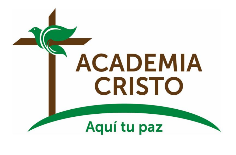 Diapositiva 20
¿Cuáles son los 
efectos negativos del 
Evangelio de la Prosperidad?
Comparemos, veamos lo que otros han dicho
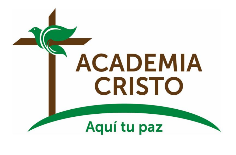 Diapositiva 21
Organizando los puntos



Desvío de la verdadera promesa de la Biblia (vida eterna).
Pérdida de la fe si nuestras oraciones no son respondidas.
Estar tan absortos en las cosas dadas que nos olvidamos de Dios el Dador y perdemos la vida eterna.
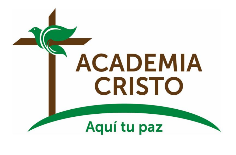 Diapositiva 22
¿Cómo defenderías 
la verdad contra el 
Evangelio de la Prosperidad?
Comparemos, veamos lo que otros han dicho
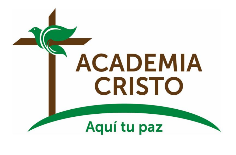 Diapositiva 23
Organizando los puntos



Con las Escrituras.  Por ejemplo: 
“nuestra ciudadanía está en el cielo (Filipenses 3:20),
“mi reino no es de este mundo” (Juan 18:36) y 
“Nuestro Dios está en los cielos, y él hace todo lo que quiere hacer”. (Salmo 115:3) 
Dios no se obliga a sí mismo a cumplir nuestras necesidades o deseos terrenales – Dios sabe lo que necesitamos, solo sabemos lo que queremos.
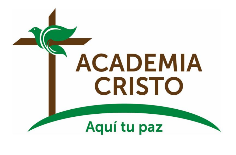 Diapositiva 24
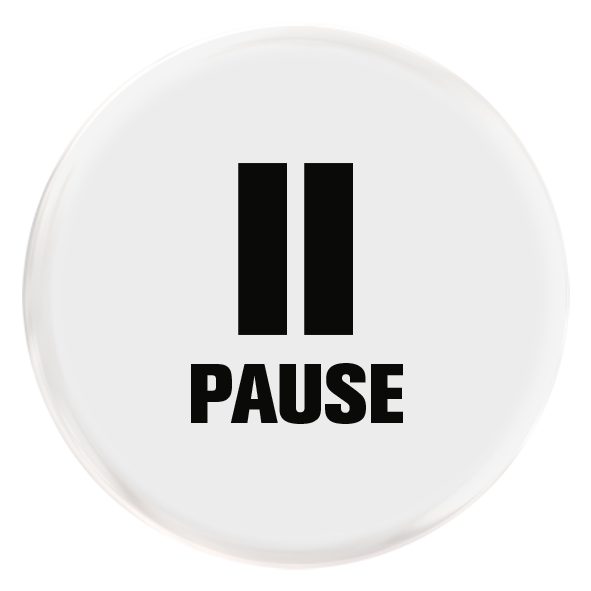 4b - Diezmos y ofrendas
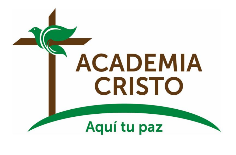 Diapositiva 25
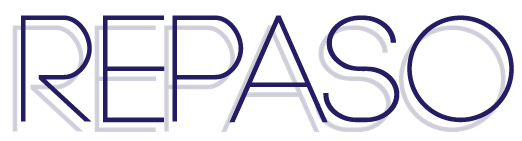 10-15 Minutos
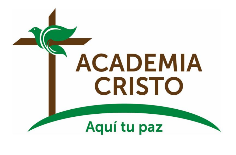 Diapositiva 26
¿Qué es un diezmo y en cuáles iglesias es el diezmo exigido?
Comparemos, veamos lo que otros han dicho
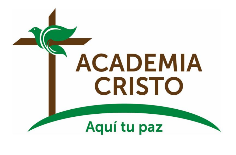 Diapositiva 27
¿Qué es un diezmo y en cuáles
 iglesias es el diezmo exigido?
Exigir que los miembros den un 10% de su ingreso al Señor.  
Mayormente, las iglesias pentecostales y evangélicas.
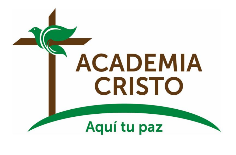 Diapositiva 28
¿Cuáles referencias bíblicas 
usan tales iglesias para 
exigir un diezmo?
Comparemos, veamos lo que otros han dicho
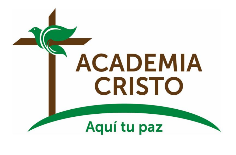 Diapositiva 29
¿Cuáles referencias bíblicas usan tales 
iglesias para exigir un diezmo?
Malaquías 3:6-12
Números 18:21-24 
Deuteronomio 14:22-26 
Deuteronomio 14:28-29
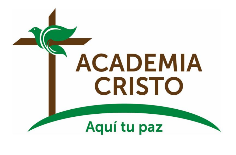 Diapositiva 30
Si exigimos un diezmo, 
estamos agregando una regla donde la biblia no.  ¿Cómo?
Comparemos, veamos lo que otros han dicho
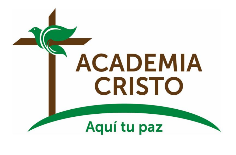 Diapositiva 31
¿Si exigimos un diezmo, estamos agregando una regla donde la biblia no.  ¿Cómo?
La regla (ley ceremonial) del diezmo en el Antiguo Testamento solo se aplicaba al pueblo judío (su pueblo escogido) y solo hasta la venida de Cristo. 
Imponerlo a la iglesia del Nuevo Testamento es hacer una ley donde la Biblia no lo hace.
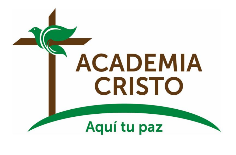 Diapositiva 32
Resumamos  5-10 minutos
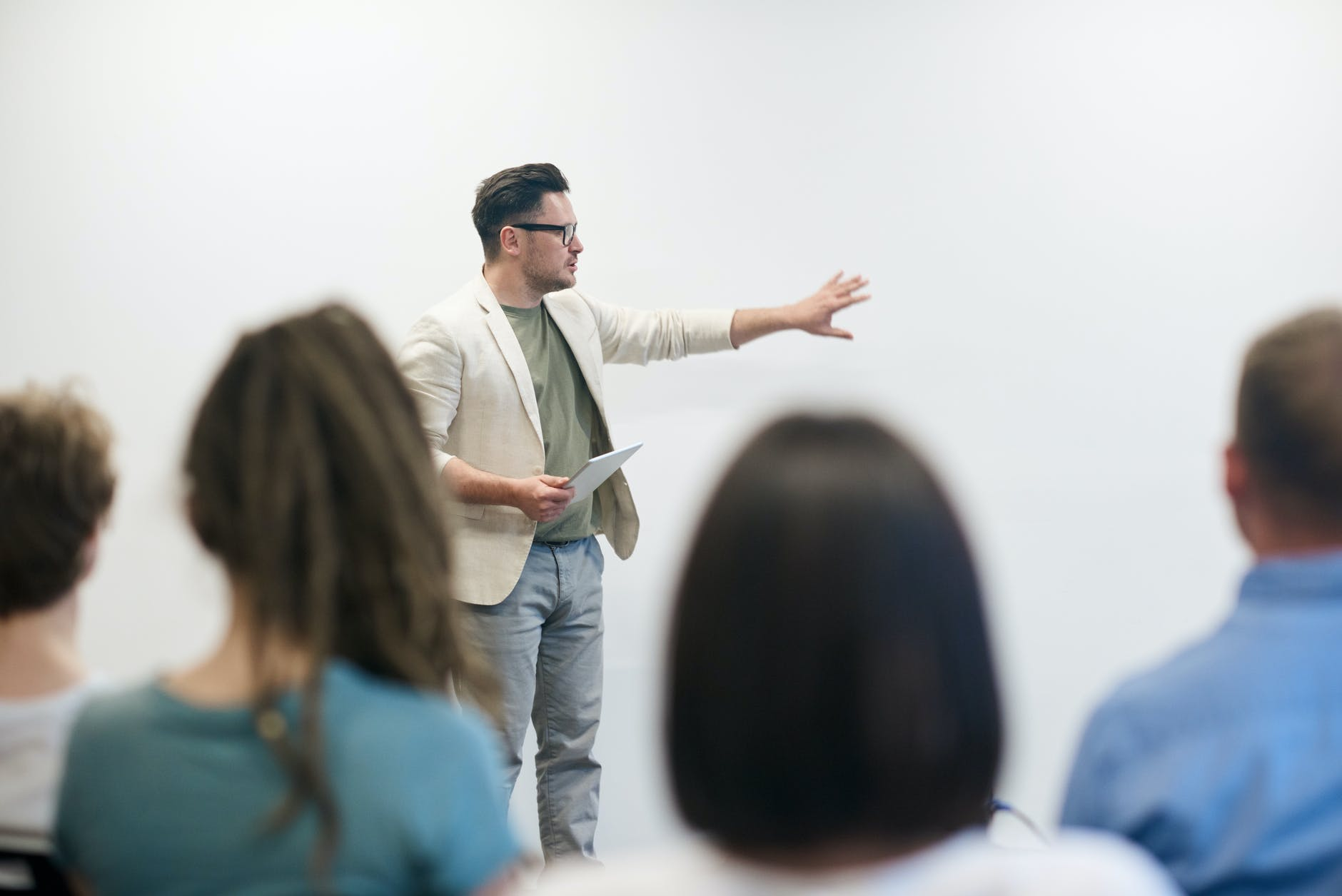 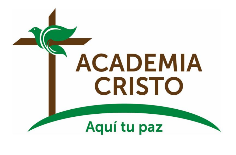 Diapositiva 33
Diezmo = 10%
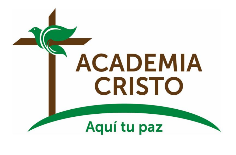 Diapositiva 34
Escriba los siguientes versículos

Malaquías 3:6-12 
Deuteronomio 14:28-29
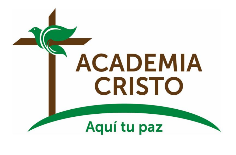 Diapositiva 35
Escriba los siguientes versículos

Números 18:21-24, 
Deuteronomio 14:22-26
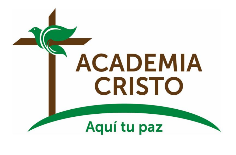 Diapositiva 36
El diezmo se requería bajo la Ley Ceremonial. 

La Ley Ceremonial fue abolida con la venida de Cristo.
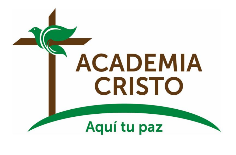 Diapositiva 37
Profundicemos
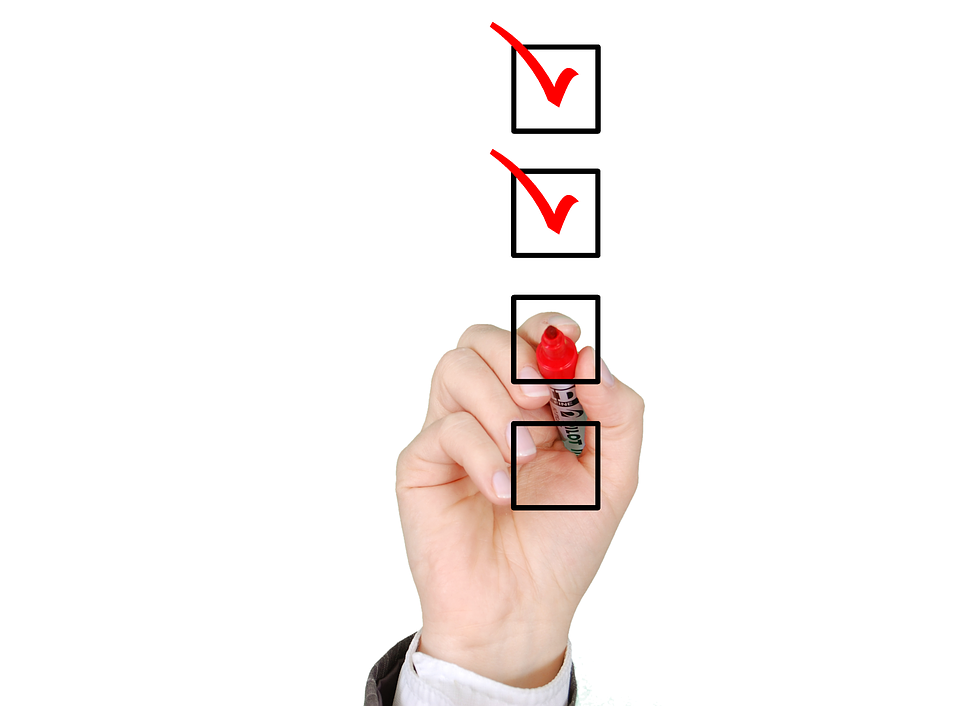 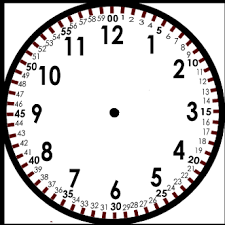 10 minutos
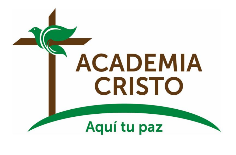 Diapositiva 38
Al ofrendar:
 ¿Qué es más importante: 
la motivación o la cantidad?
Comparemos, veamos lo que otros han dicho
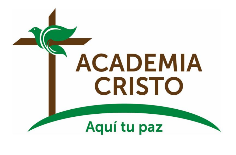 Diapositiva 39
Organizando los puntos

La motivación detrás de las ofrendas es lo más importante. Si no se da simplemente por amor y aprecio por el don de la salvación, entonces no tiene valor a los ojos del Señor, aunque sea muy generosa según los estándares humanos. Al mismo tiempo, debemos notar que nuestras ofrendas reflejan el amor y la confianza que tenemos en el Señor.
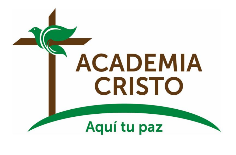 Diapositiva 40
Si ofrendamos generosamente: ¿Cuándo será bendecida nuestra ofrenda y cuándo no?
Comparemos, veamos lo que otros han dicho
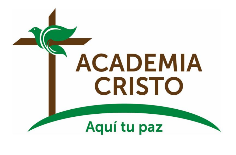 Diapositiva 41
Organizando los puntos


No será bendecido si se da como una inversión (dar para recibir) o si se hace para glorificarnos a nosotros mismos en lugar de al Señor. 
Por el contrario, las ofrendas generosas serán bendecidas si se hacen en agradecimiento por el regalo de la salvación y únicamente para la gloria de Dios. 
Esta bendición puede tomar muchas formas diferentes: bendiciones materiales, salud, armonía, alegría, entre otras.
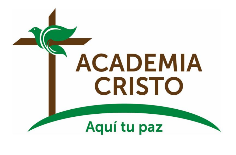 Diapositiva 42
¿Bajo cuáles circunstancias 
será la prosperidad una maldición
 en vez de una bendición?
Comparemos, veamos lo que otros han dicho
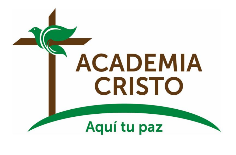 Diapositiva 43
Organizando los puntos

La prosperidad se convierte en una maldición cuando nos enfocamos tanto en las cosas dadas que nos olvidamos de Dios el Dador. 
¿De qué aprovechará el hombre si gana el mundo entero y pierde su alma? ¿O qué dará el hombre a cambio de su alma? (Mateo 16:26) 
Cuando personas se sienten tan orgullosas de su propio éxito que ya no puedan reconocer humildemente su pecado y la necesidad de un Salvador.
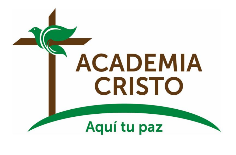 Diapositiva 44
¿Cómo debemos hacer nuestra ofrenda?
Comparemos, veamos lo que otros han dicho
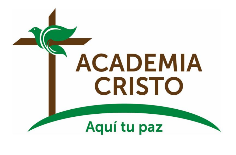 Diapositiva 45
Organizando los puntos

Deberían ser nuestros primeros frutos; no lo que sobra al final. 
Debe ofrecerse con regularidad. 
Debe ser proporcional. 
Debe ofrecerse alegre y voluntariamente por amor (no como una obligación).
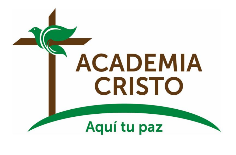 Diapositiva 46
Oración
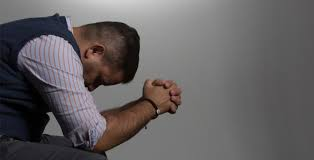 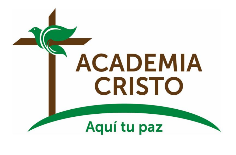 Diapositiva 47
Padre Celestial, ayúdanos a comprender que todas nuestras bendiciones materiales provienen de ti. Somos administradores de lo que se nos ha dado. Ayúdanos a ser buenos y generosos en nuestra gestión, compartiendo lo que tenemos contigo y con los necesitados. Te lo pedimos en el nombre de tu Hijo y nuestro Salvador Jesucristo. Amén.
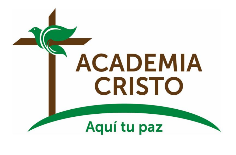 Diapositiva 48
La Despedida
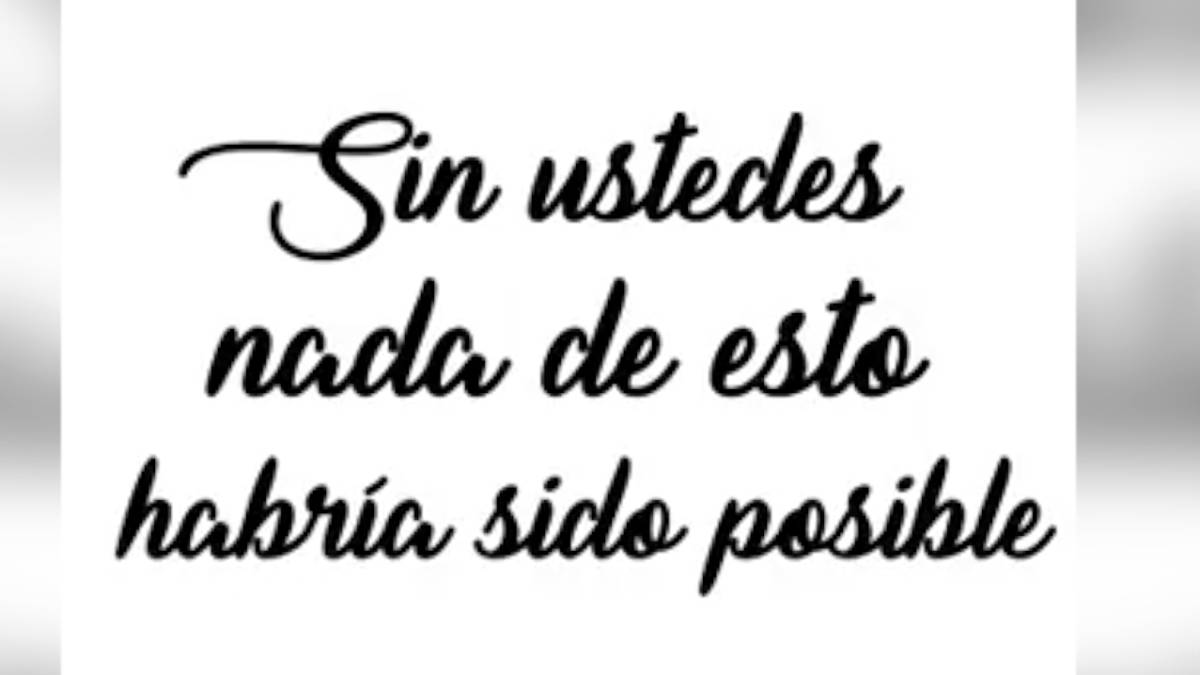 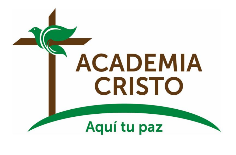 Diapositiva 49
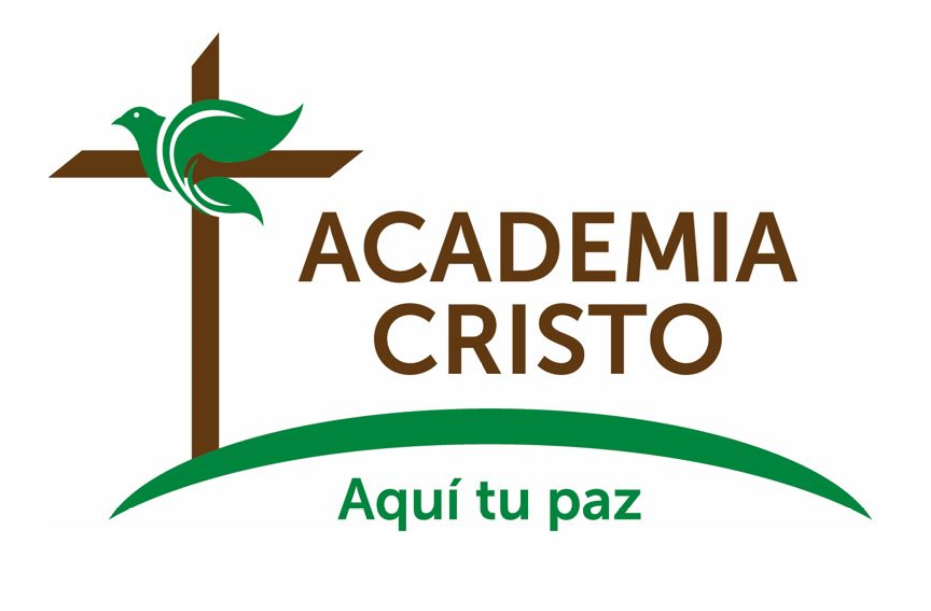